Spatial Variability of Kelp Growth in the Steffanson Sound Boulder Patch
Christina Bonsell
GISWR 2013
November 21, 2013
Purpose: determine patterns of linear kelp growth over space and time
Where are we?
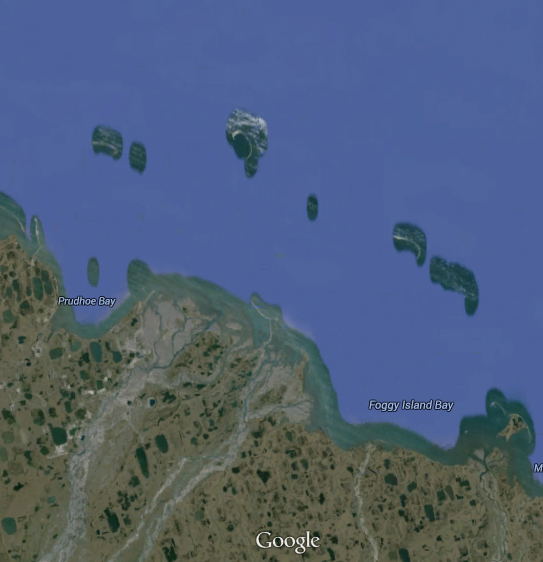 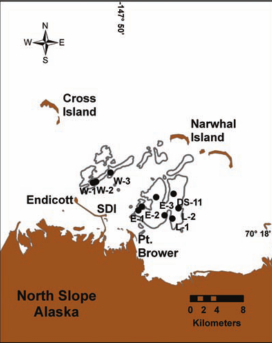 Boulder Patch map from Dunton 2009
What are we looking at?
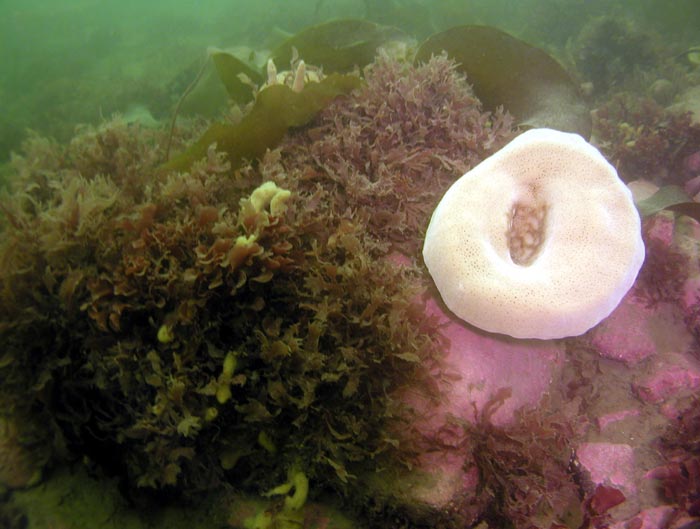 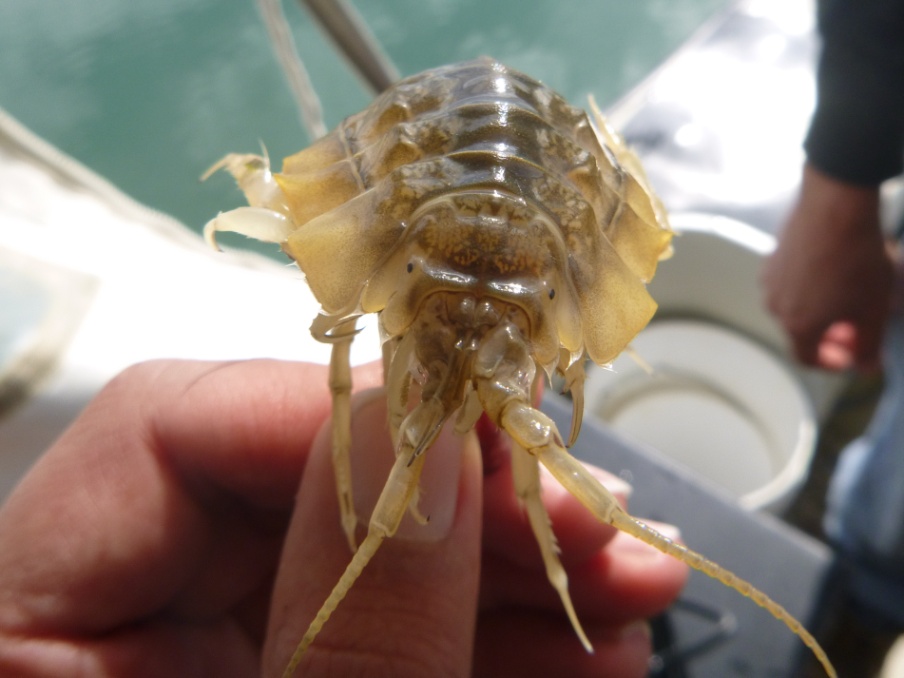 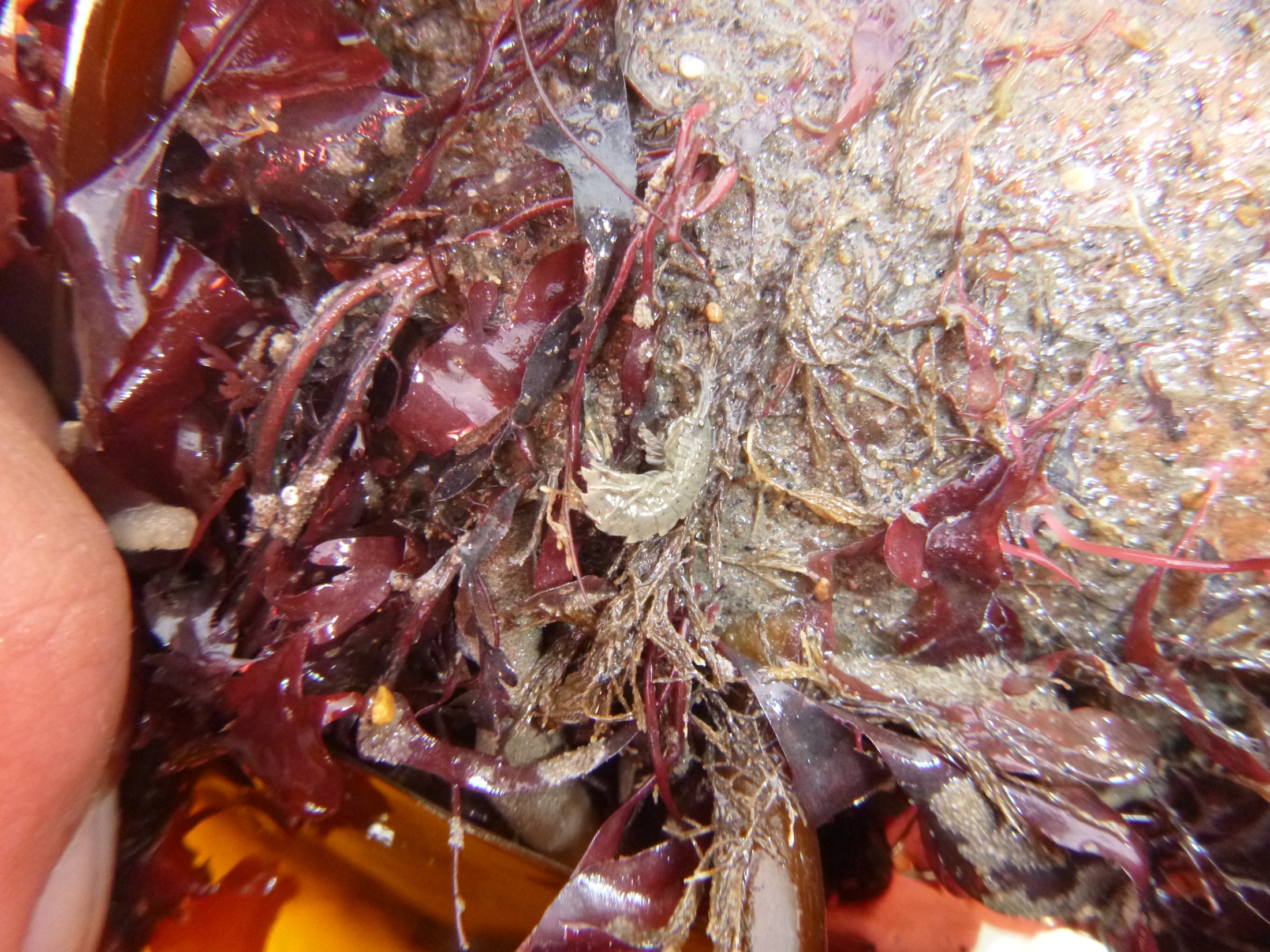 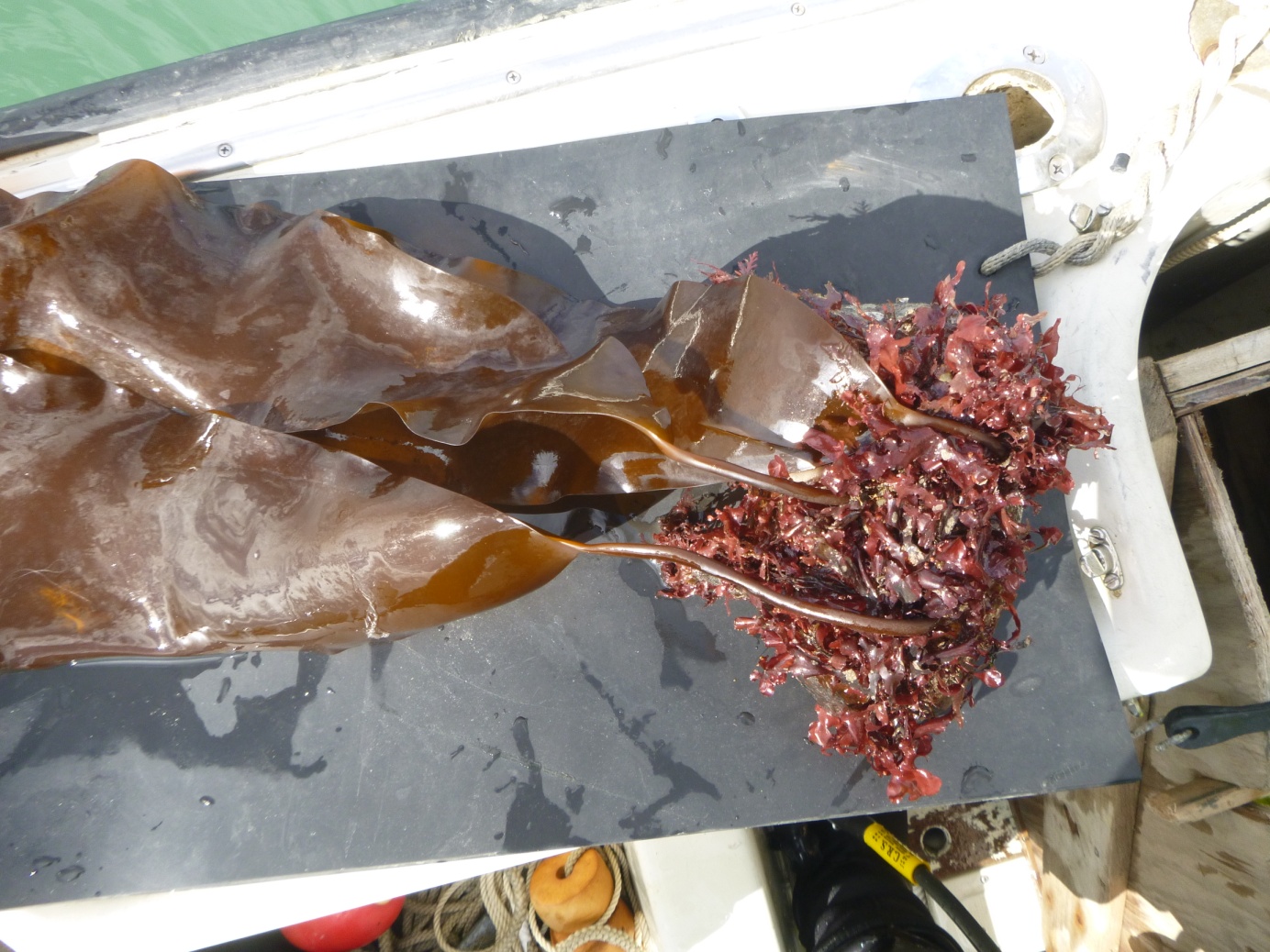 What are we looking at?
Blade
Stipe
1 year old
3 yrs old
4 yrs old
This year
5 yrs old
Growth per site
Growth per site
Growth interpolated over area: all years
1980-2009
Growth interpolated over area per year
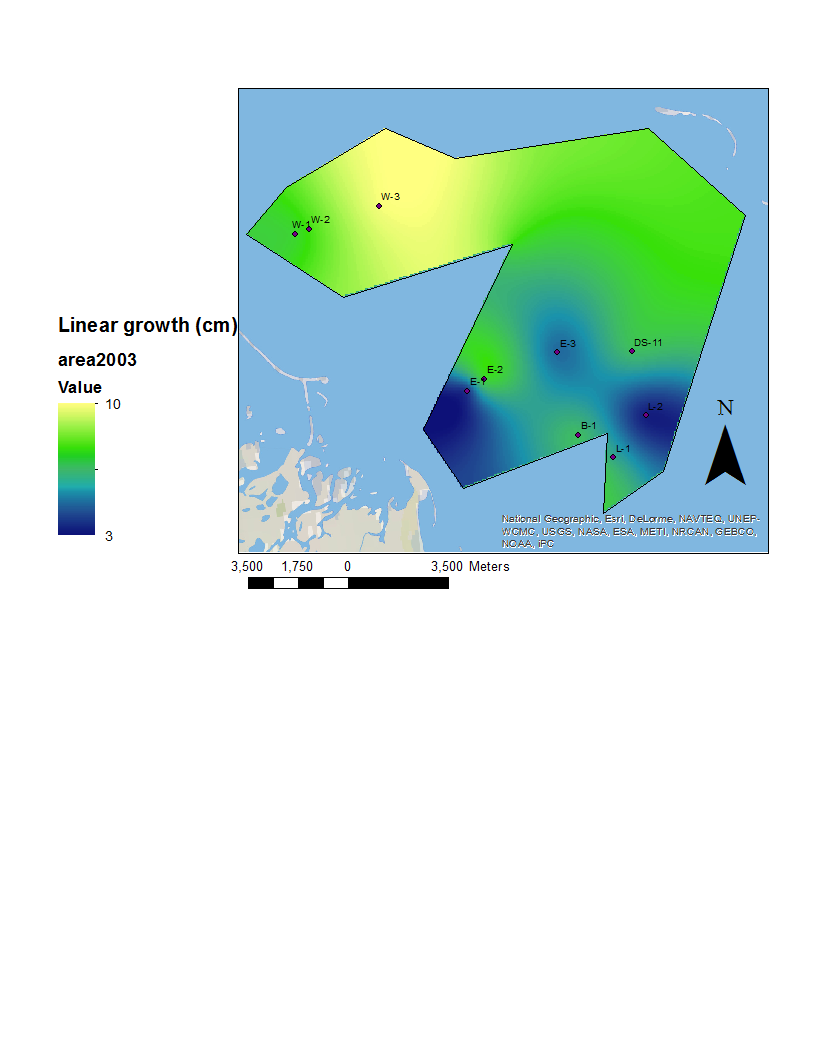 1988
2003
Growth interpolated over area per year
1981-2006
What’s left?
Short term
polish up maps 
Calculate statistics
Continue attempts to get Boulder Patch shapefile
Longer term
Collect density data for productivity calculation
Growth/individual* individuals/m2 = growth/m2
Thank you!
QUESTIONS?